Муниципальное казенное дошкольное образовательное учреждение  «Детский сад №3 п. Теплое»
«ФЭМП»
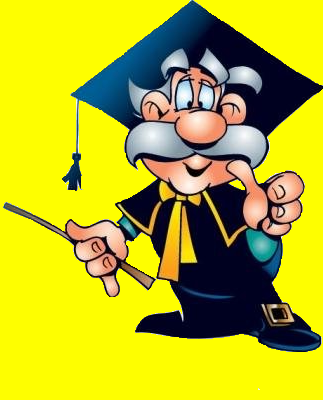 Выполнила воспитатель старшей группы: 
Игнатова Алла Михайловна
(Закрепление прямого и обратного счета в пределах 10)
-Давайте посчитаем с лягушонком Ква:
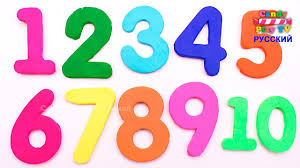 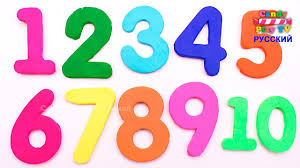 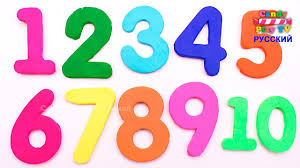 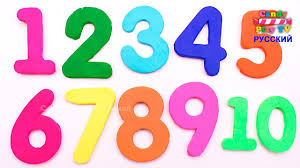 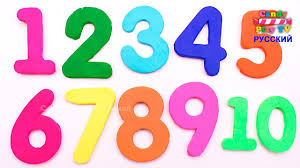 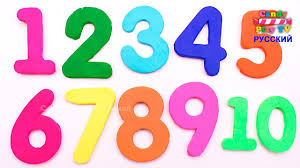 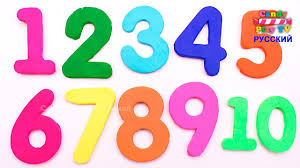 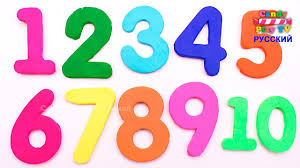 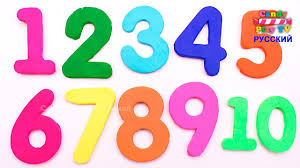 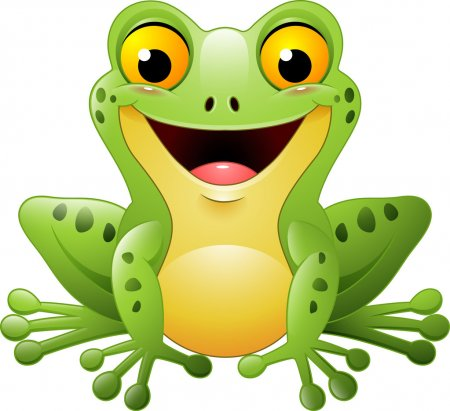 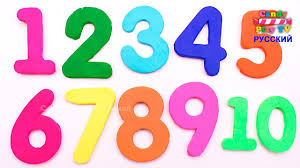 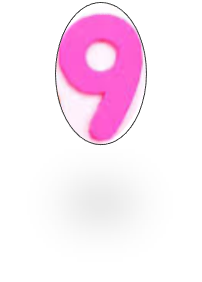 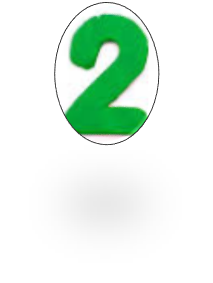 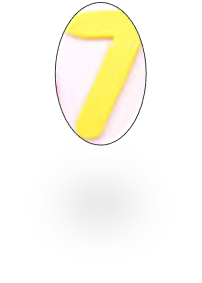 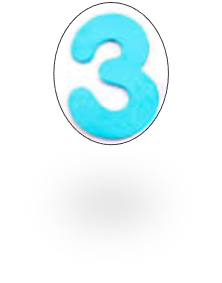 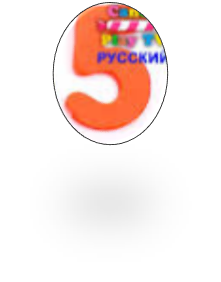 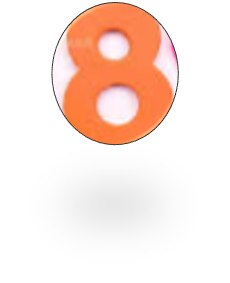 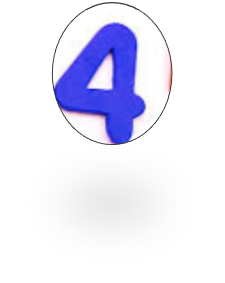 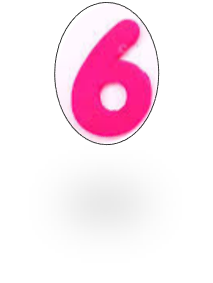 -Решим задачу: 
У маленького Андрюши много игрушек. Он решил навести порядок в своей комнате.

Расставил АндрюшкаВ два ряда игрушки.Рядом с мартышкой-Плюшевый мишка,Вместе с лисой-Зайка косой.Следом за ними-Еж и лягушка.

Сколько игрушек расставил Андрюшка?
(Пересчитайте Андрюшины игрушки вместе с ребенком. Уточните, сколько всего получилось).
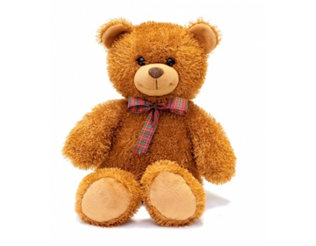 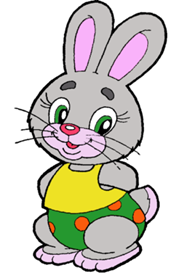 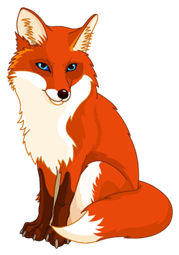 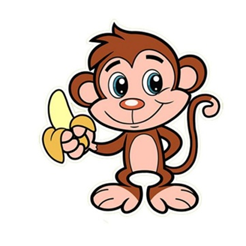 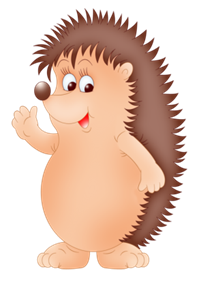 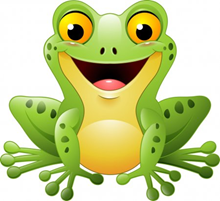 Задача в стихах:
Яблоки в саду поспели,Мы отведать их успели;Пять румяных, наливных,Три с кислинкой, Сколько их?
(На сколько красных яблок больше 
чем зеленых?)

(Запиши решение в    цифра, в     знаки)
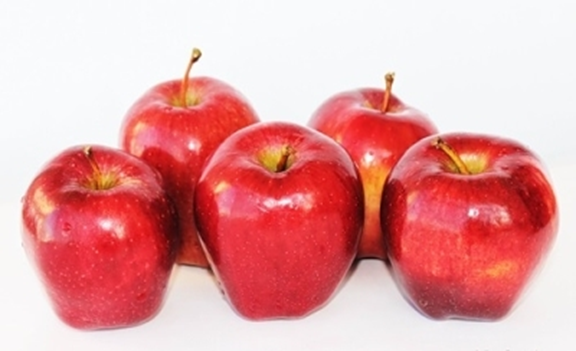 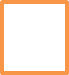 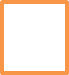 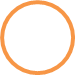 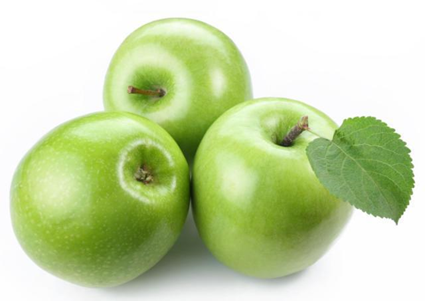 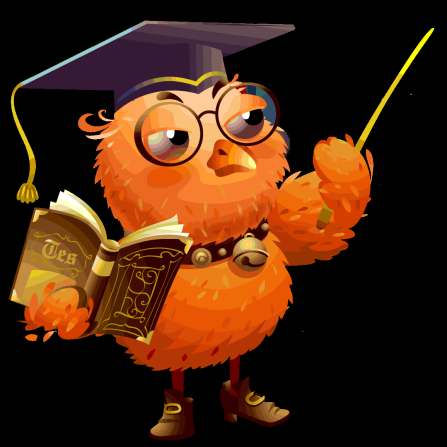 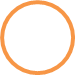 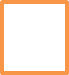 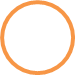 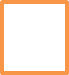 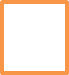 Физминутка:
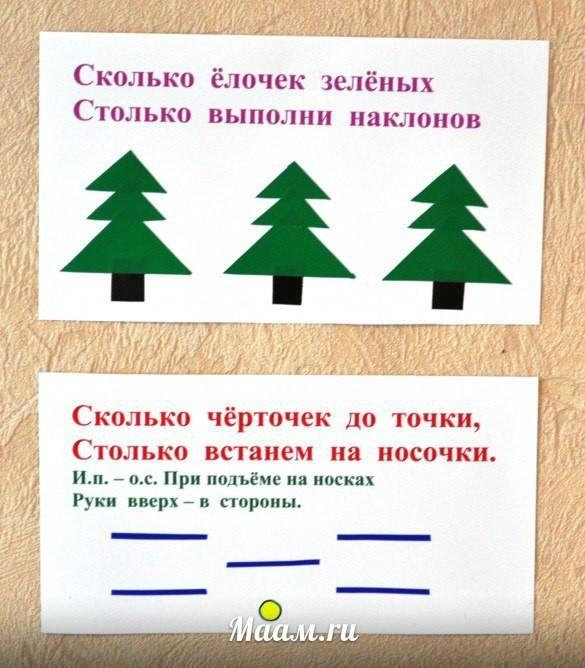 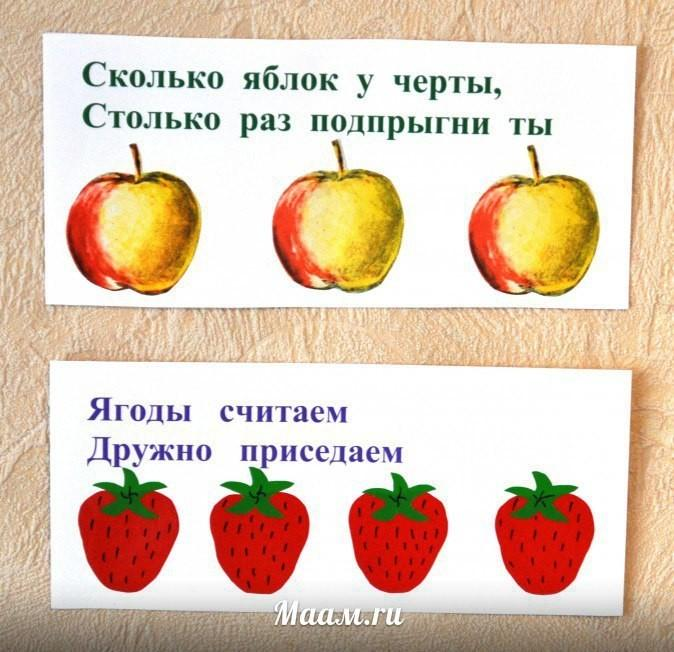 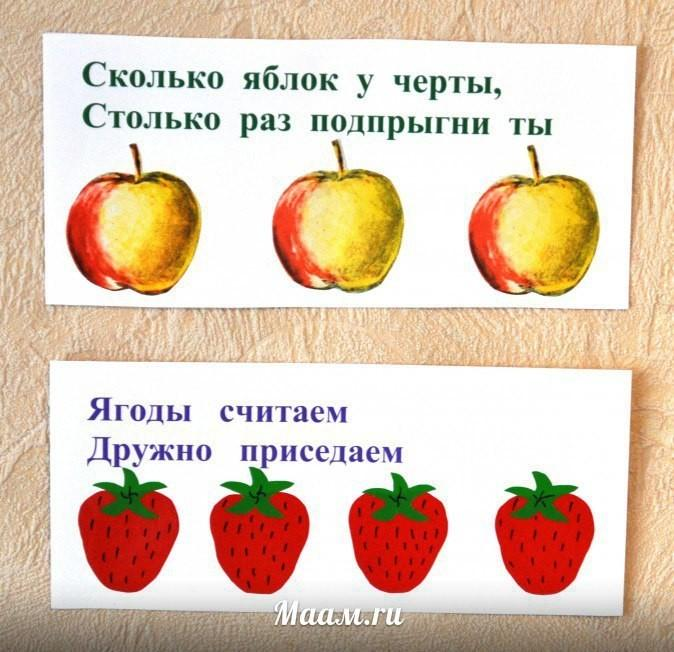 Работа на листе в клеточку (графический диктант
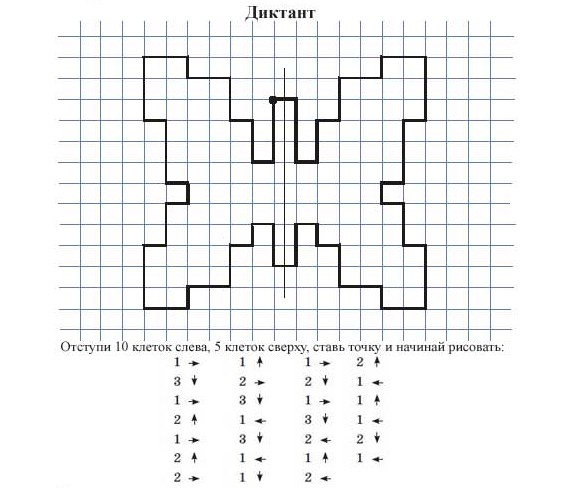 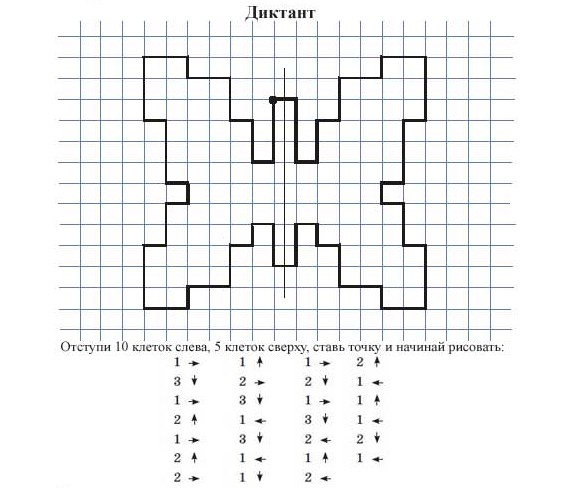 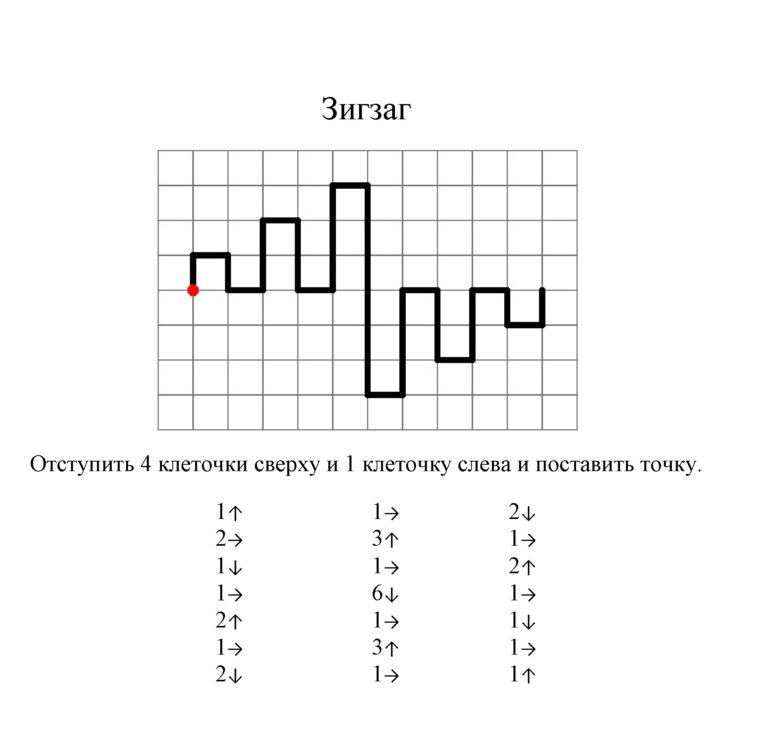 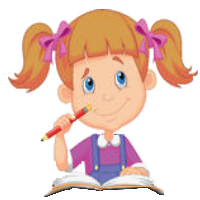